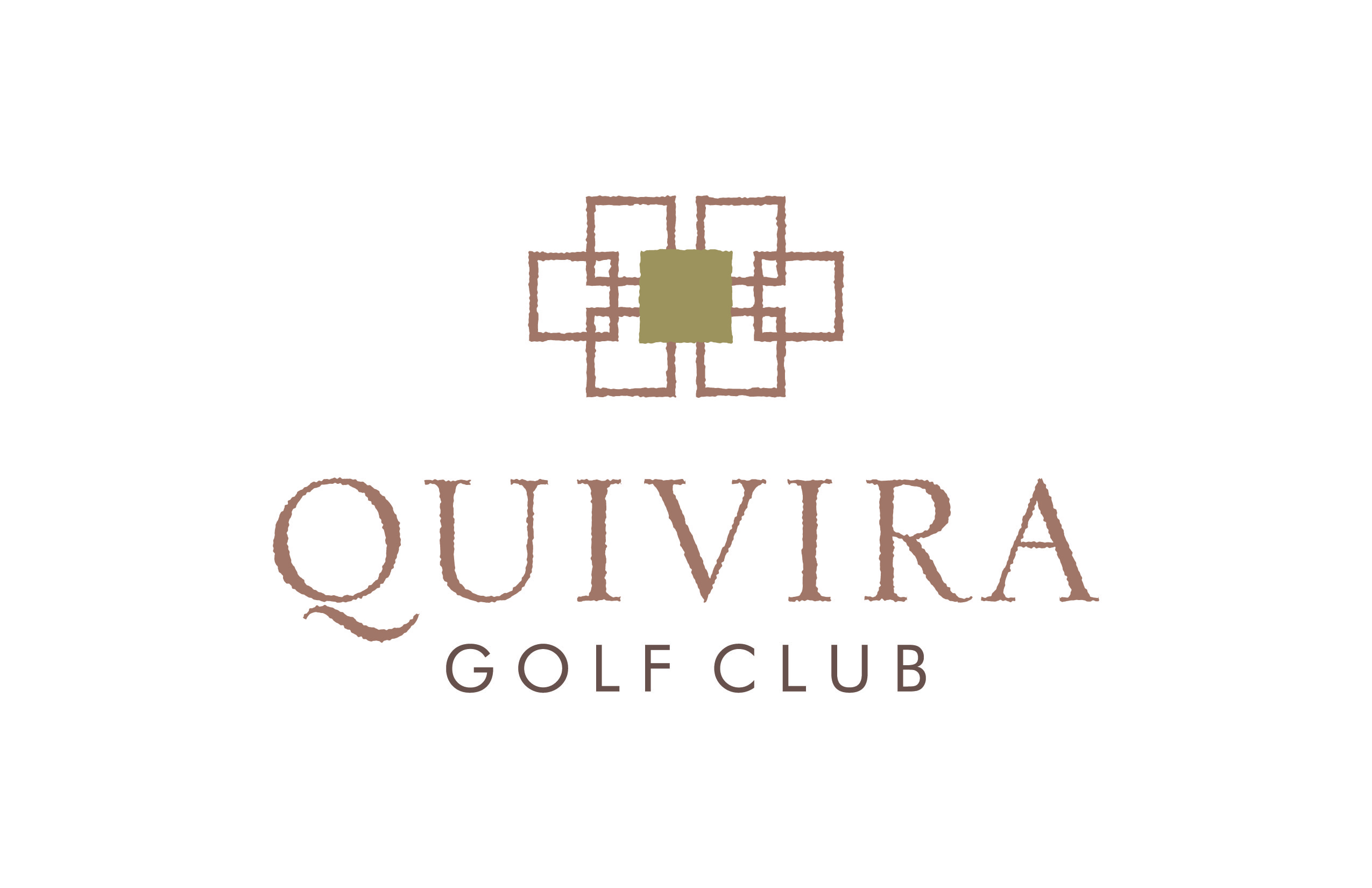 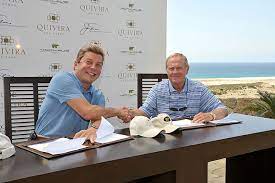 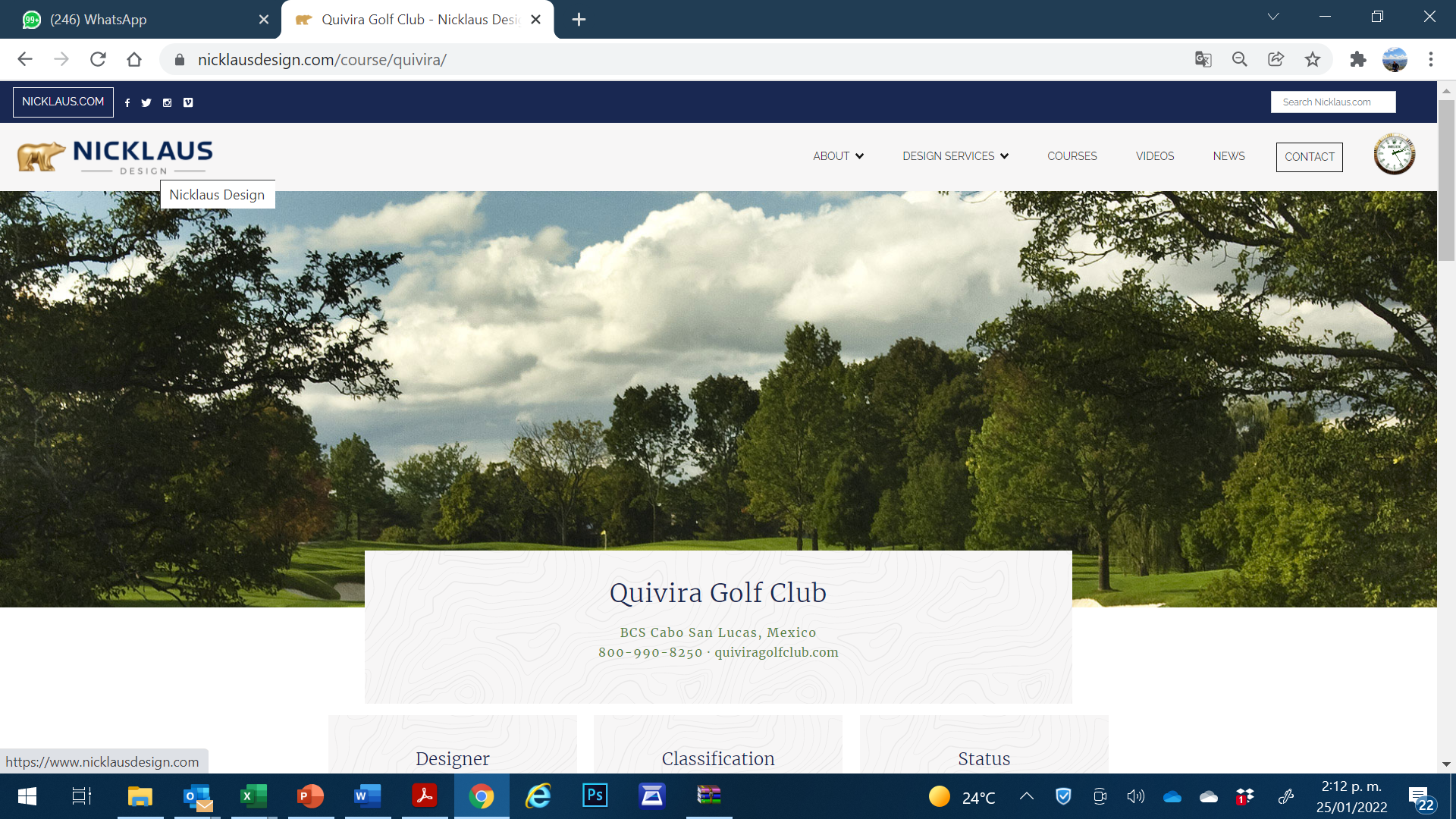 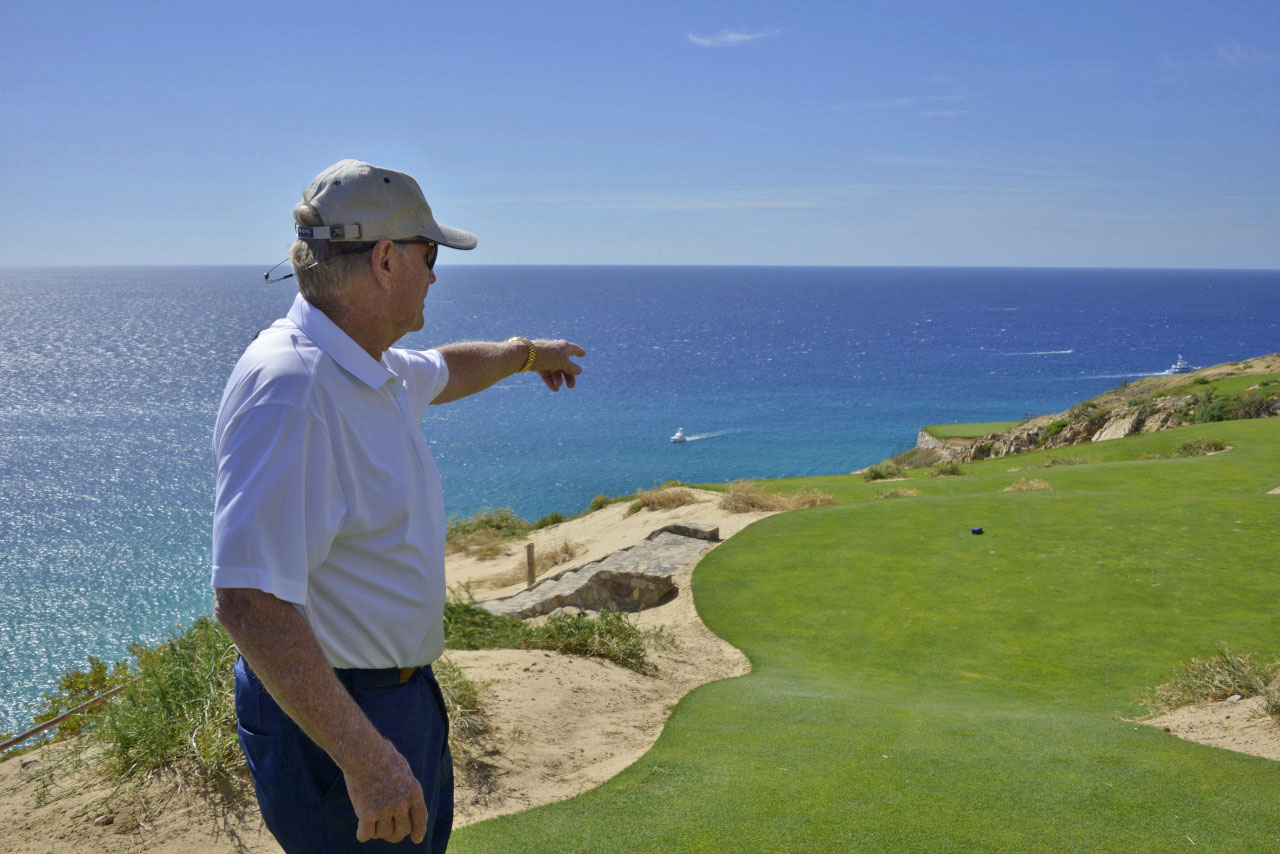 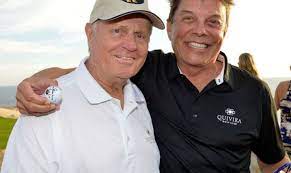 INVERSIÓN DE 27 MILLONES DE DÓLARES EN SU SEGUNDO CAMPO DE GOLF
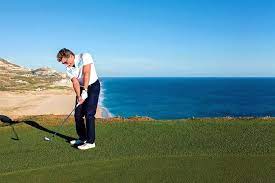 JACK NICKLAUS
Foto cortesía de JIM MANDEVILLE / Nicklaus Companies
VOTADO COMO UNO DE LOS 100 MEJORES CAMPOS DE GOLF DEL MUNDO, POR *GOLF DIGEST
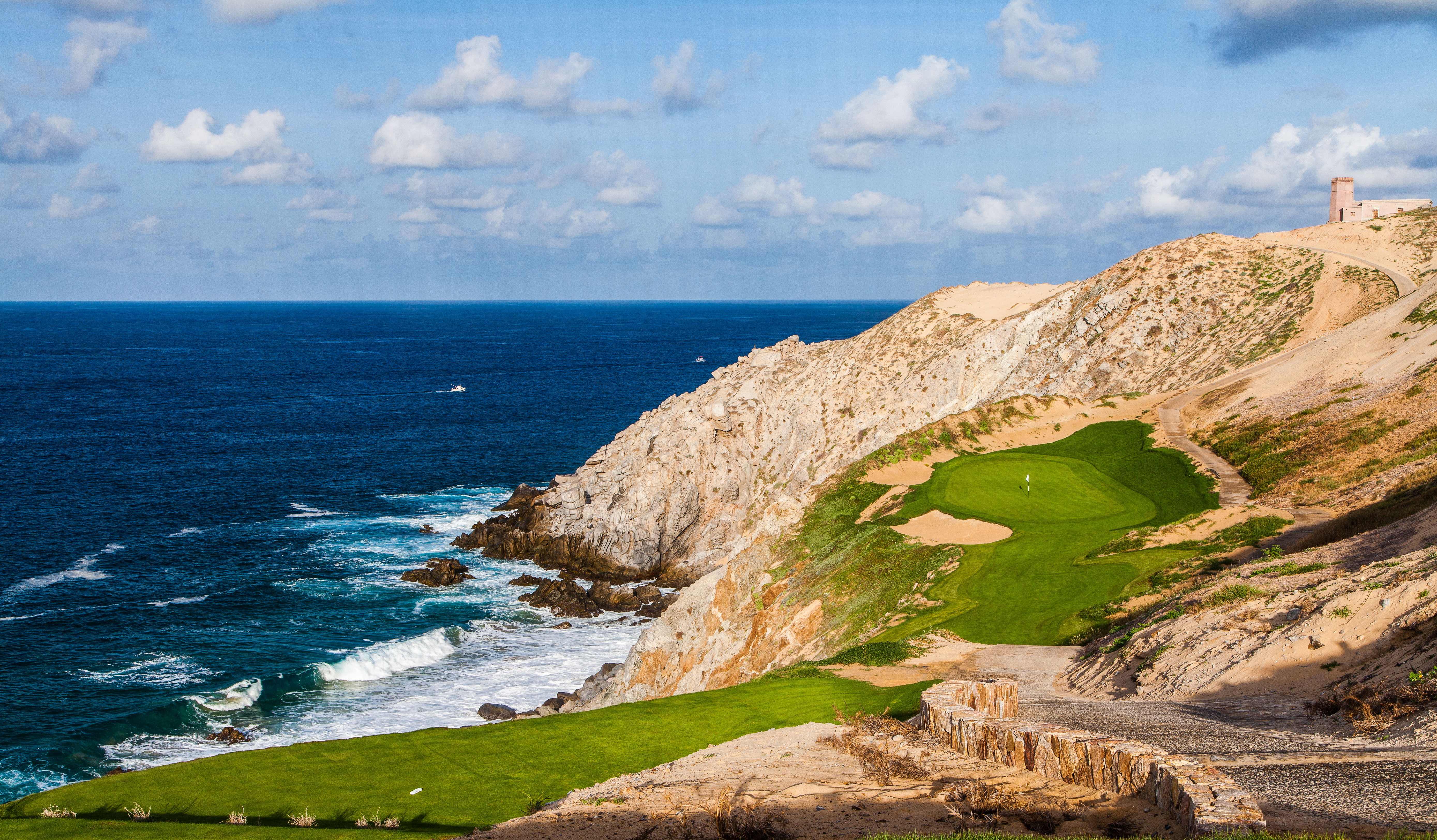 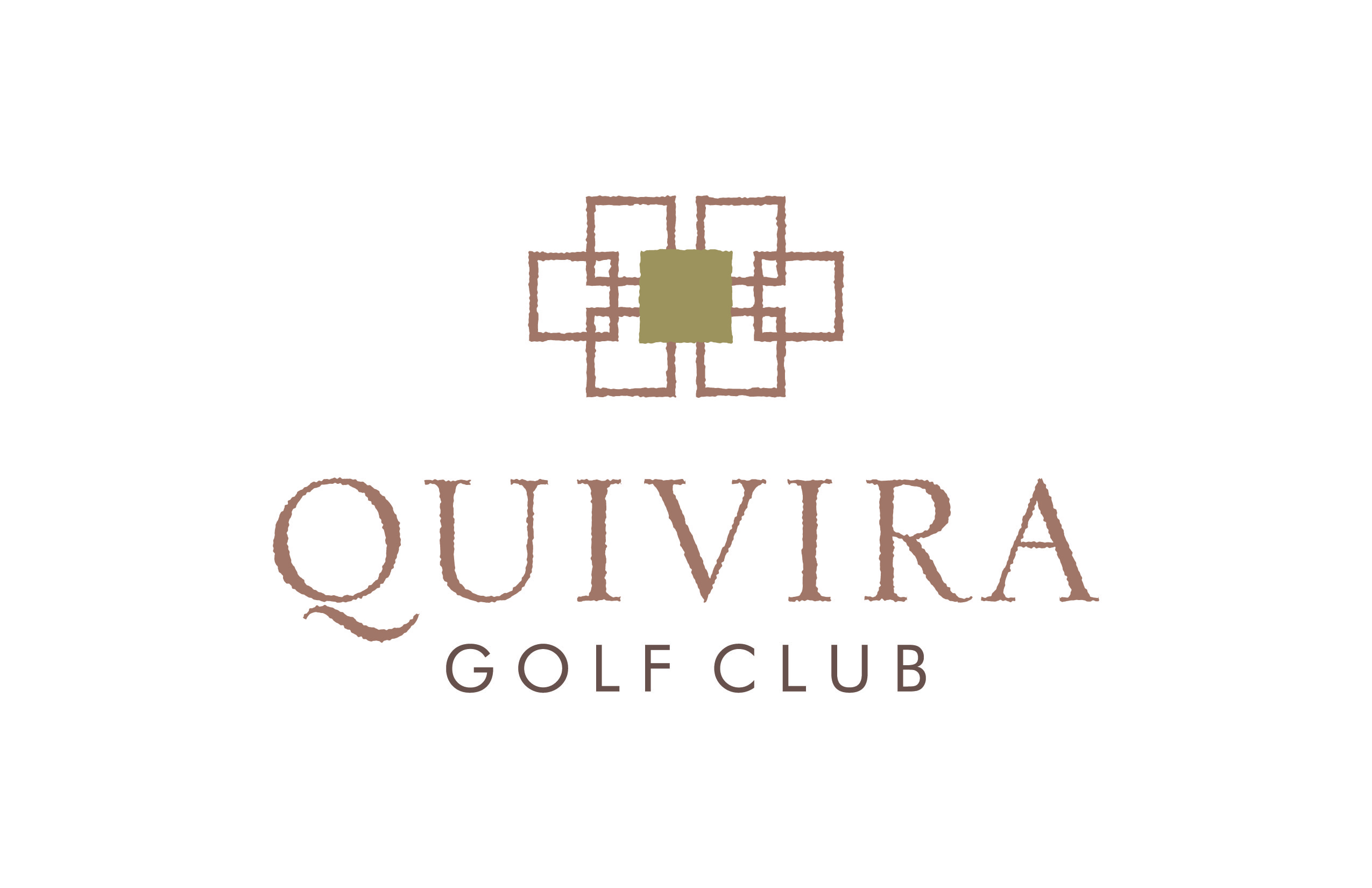 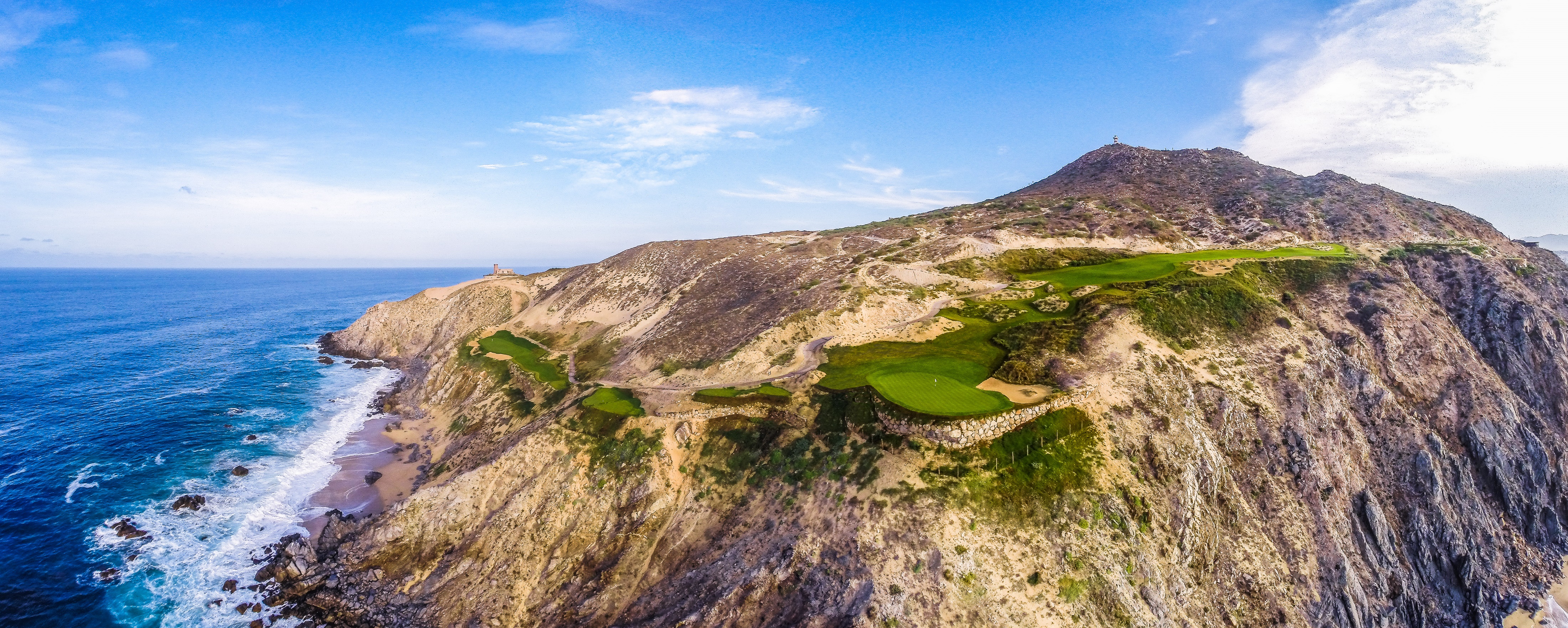 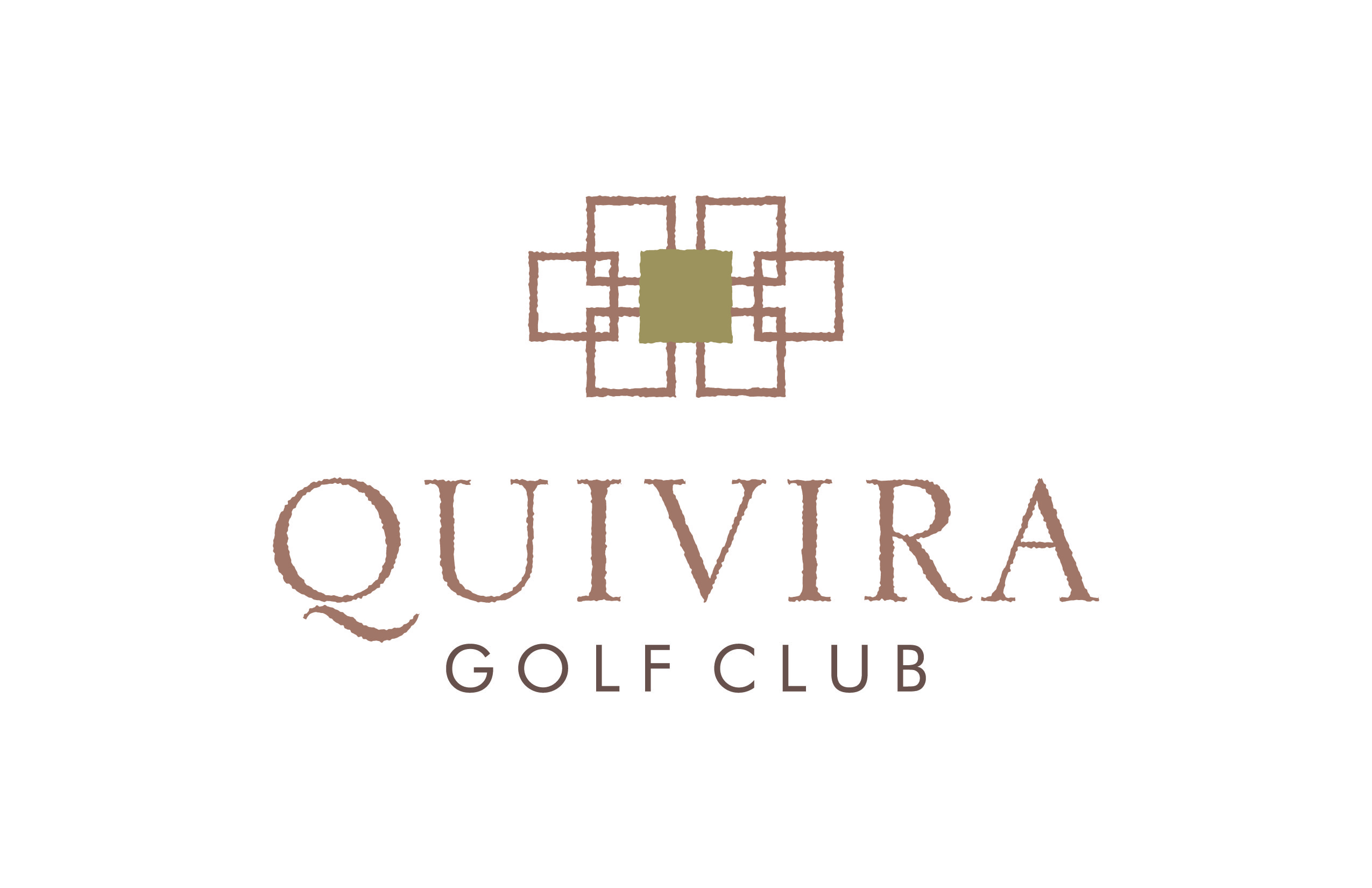 GOLF DIGEST
2017 – Reconocimiento Editor´s Choice Award a los mejores Campos de Golf en México y America Central
2016 – Reconocimiento Editor´s Choice Award a los mejores Campos de Golf en México y America Central
              Uno de los mejores Campos de Golf en 206 Países – México Posición #4
2015 – La Casa Club Quivira fue incluida entre los mejores HOYOS 19
              El Hoy 12 fue nombrado el mejor hoyo junto al mar
              Mejor Campo para Handicap Alto
              Entre Los Mejores Campos de Golf de México
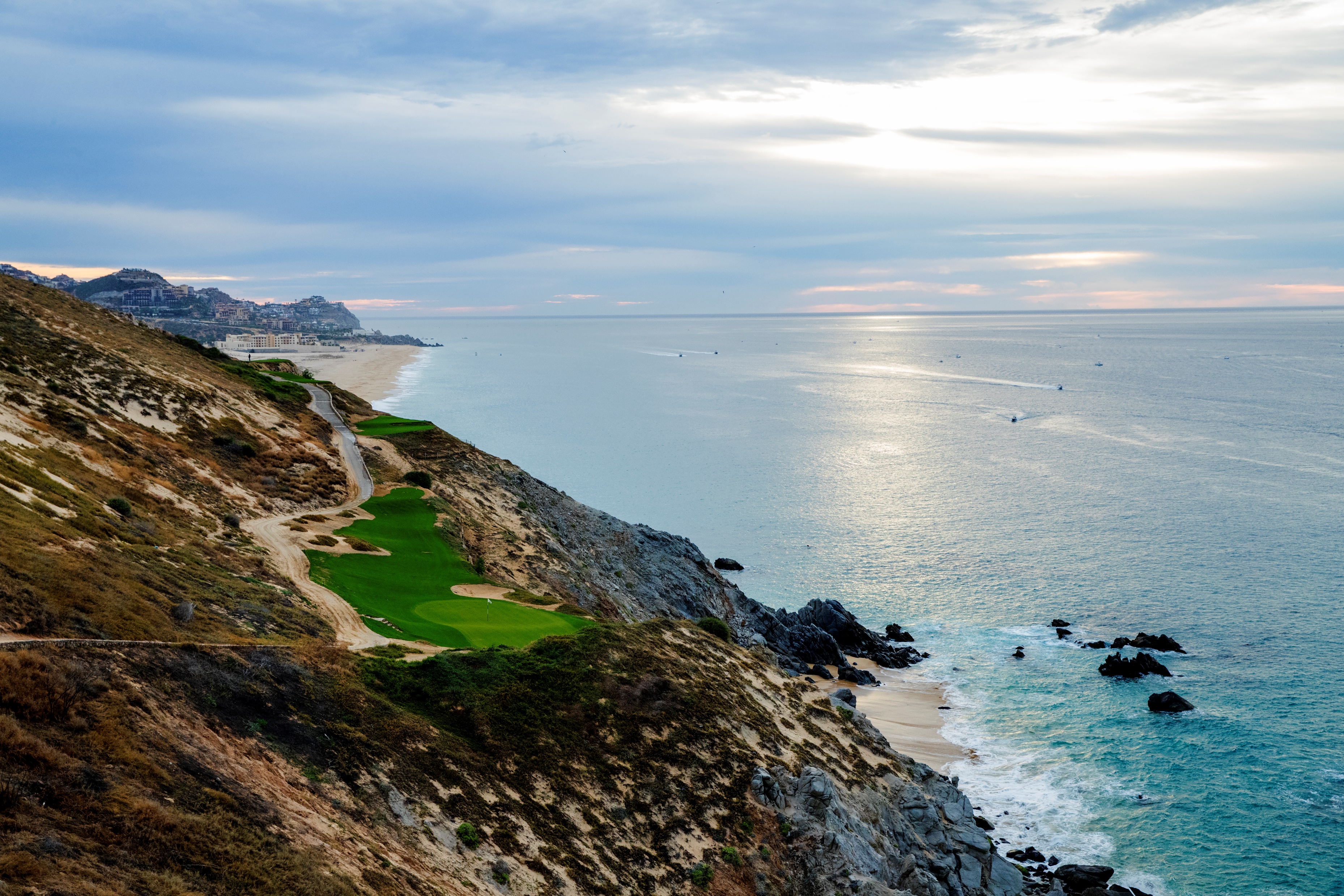 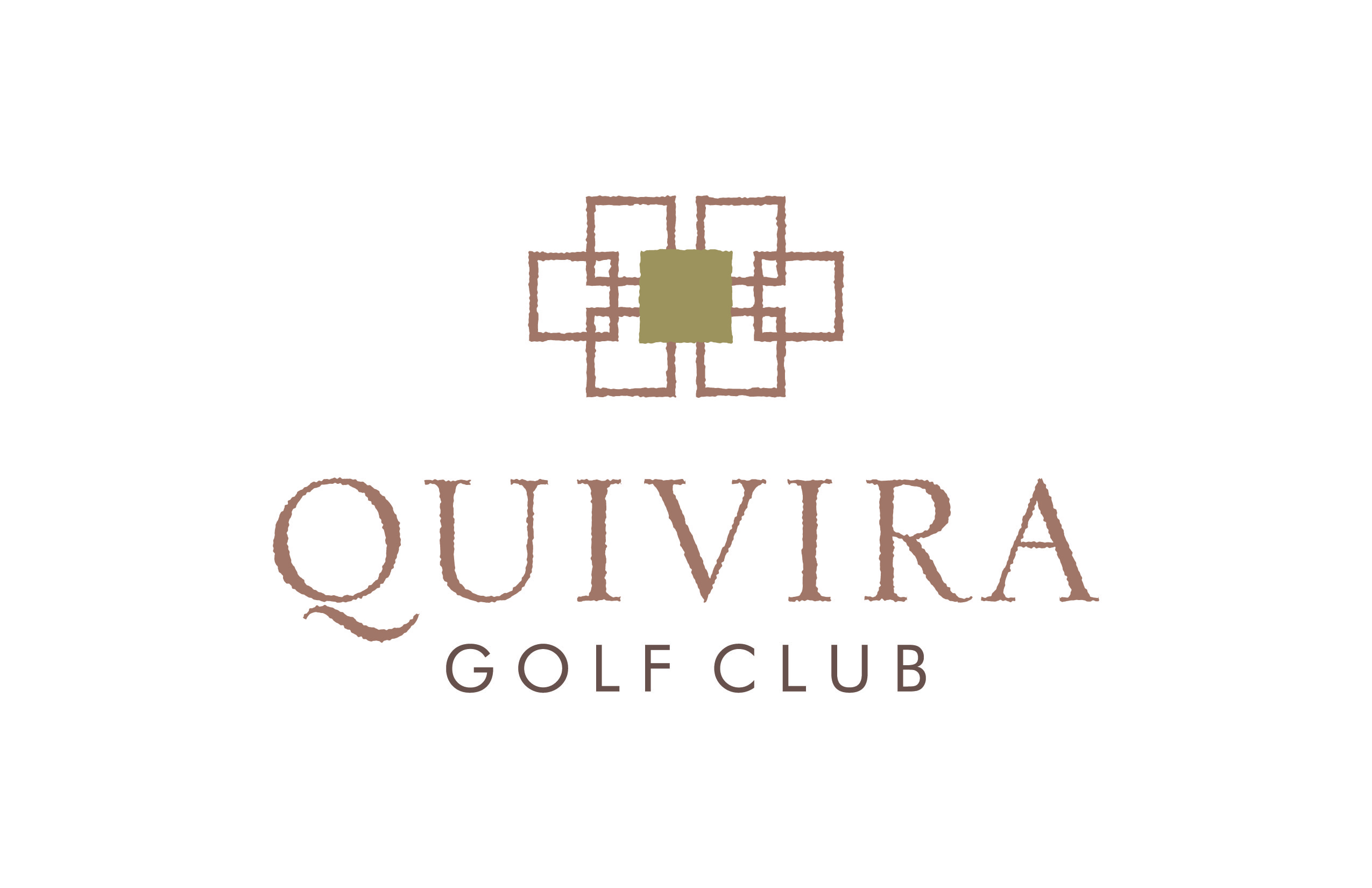 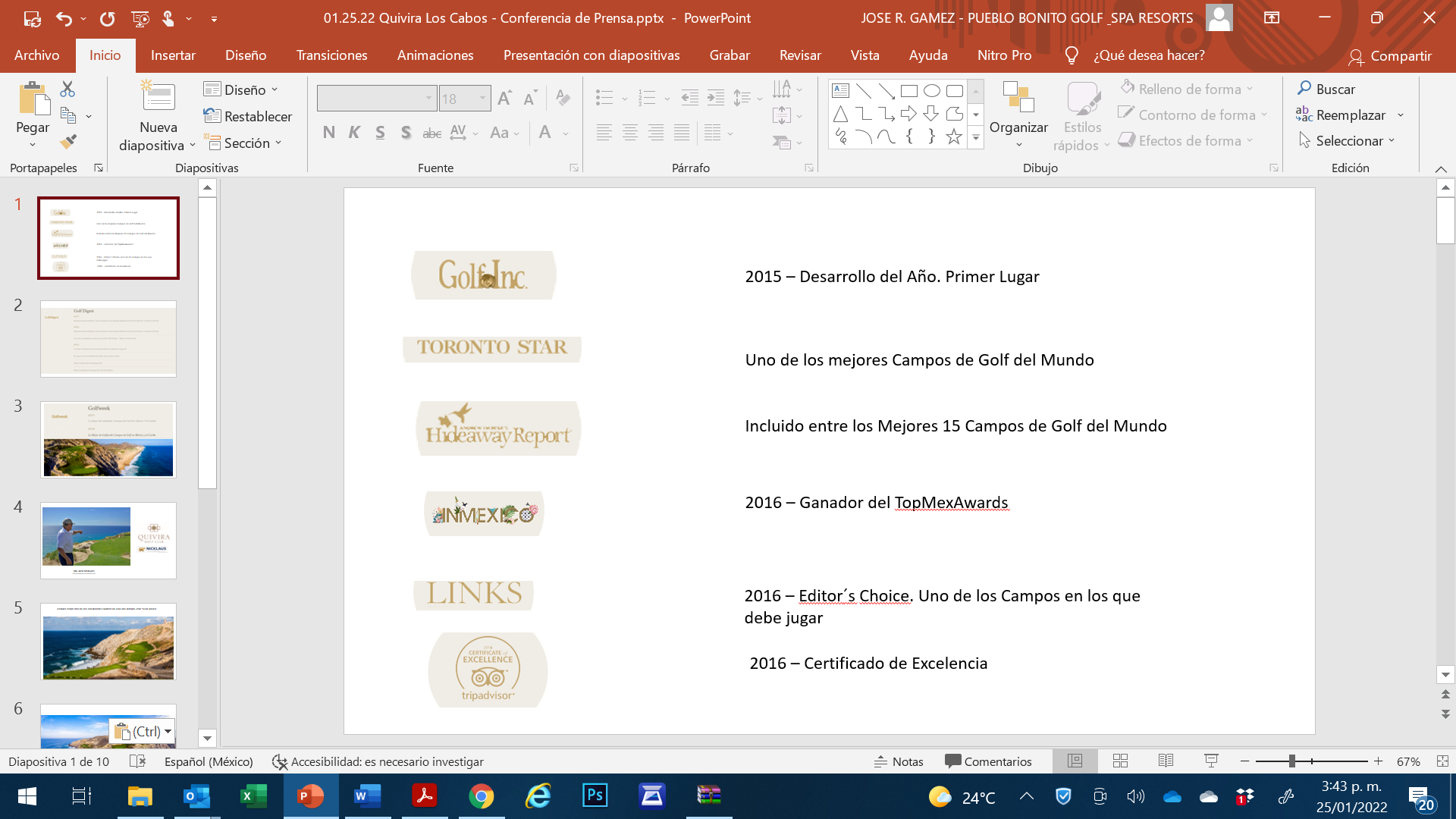 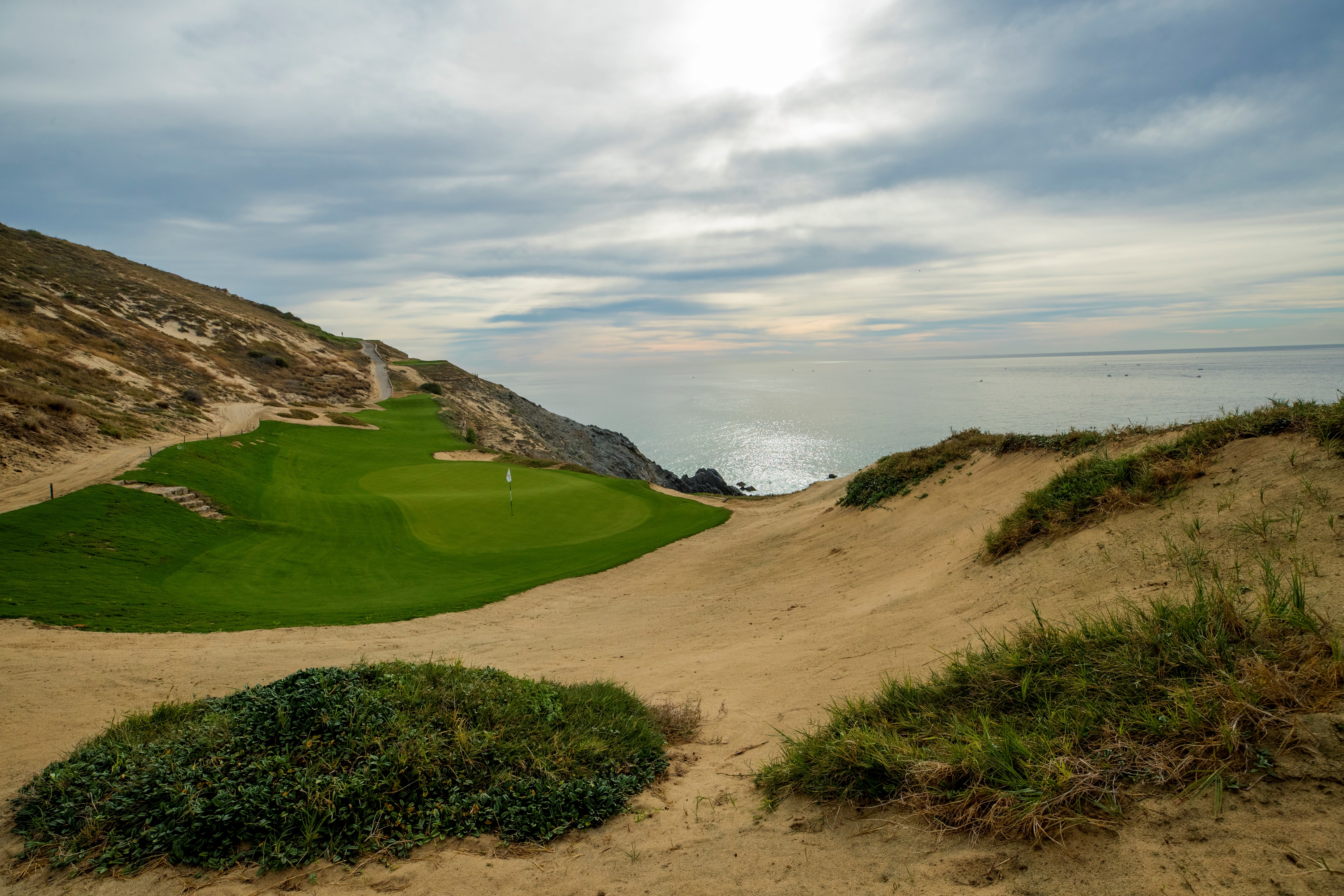 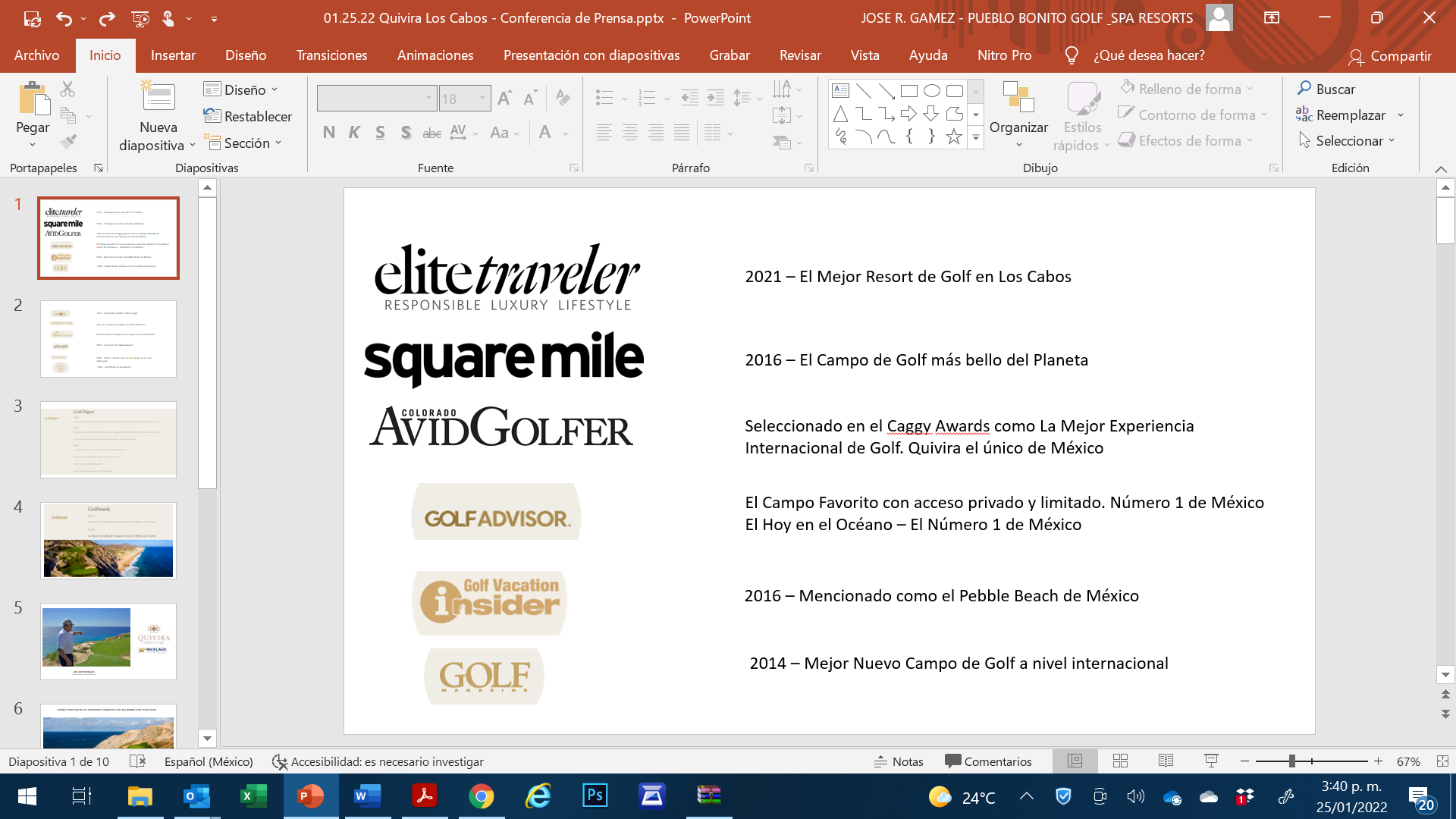 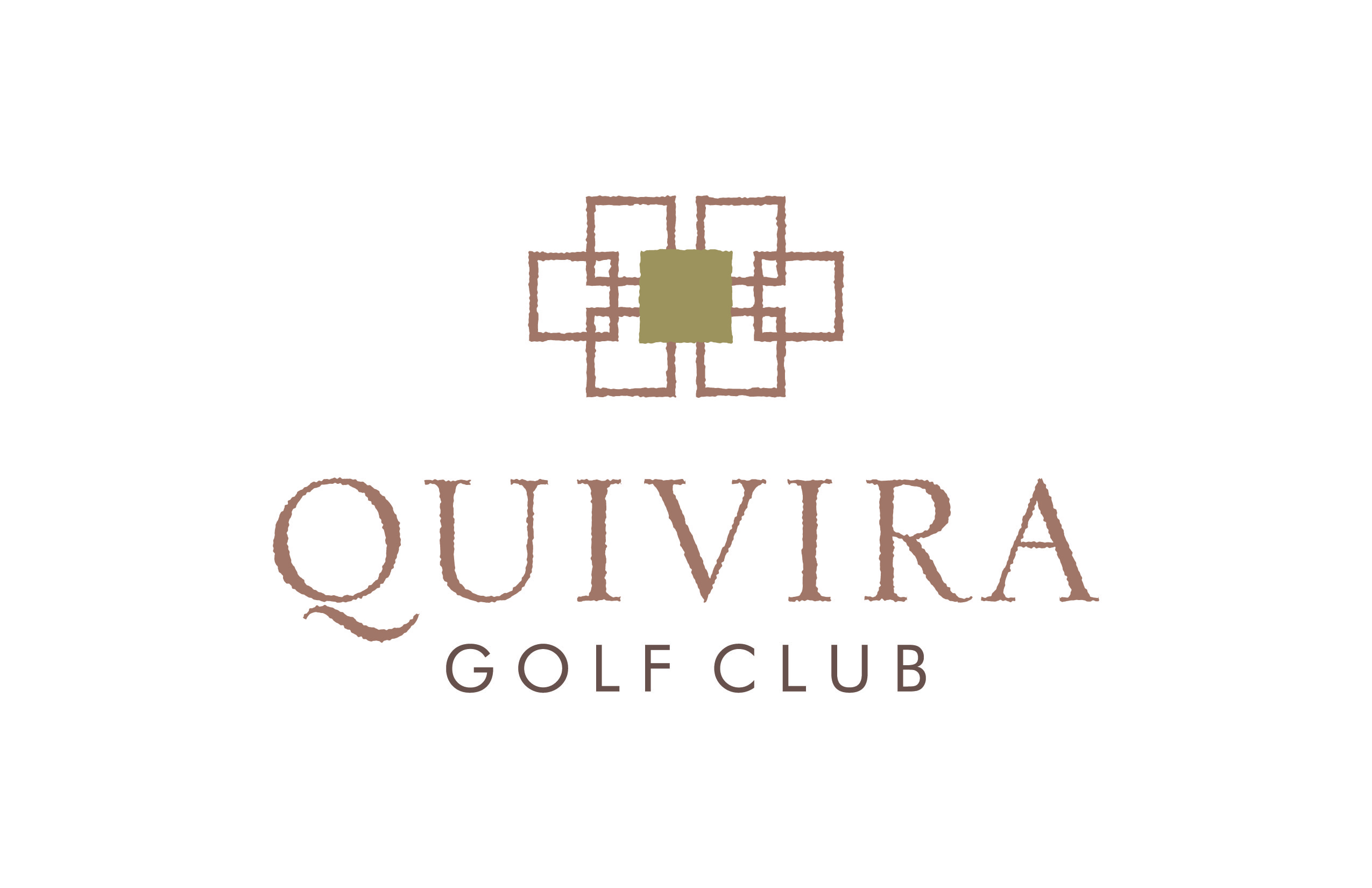 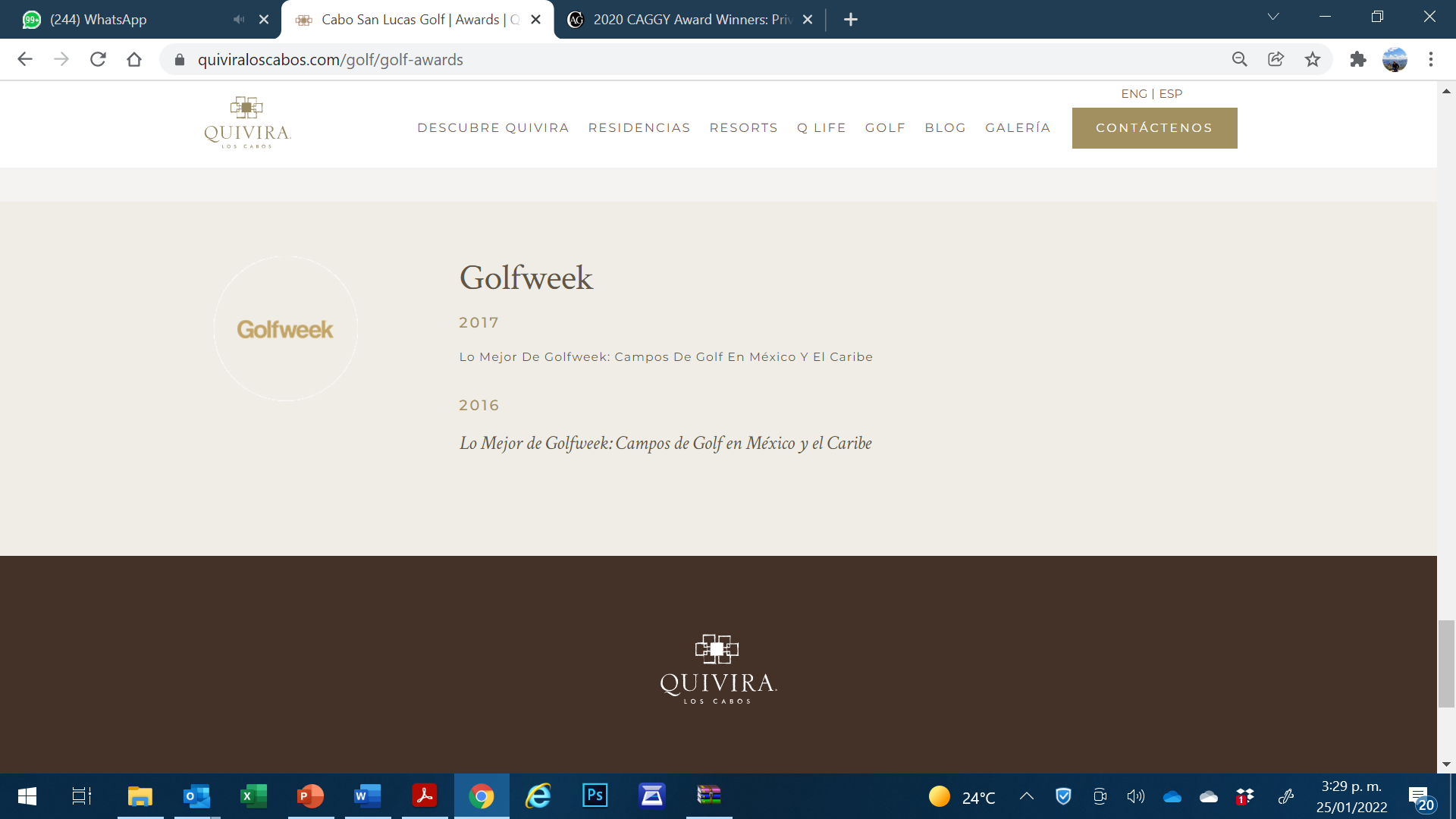 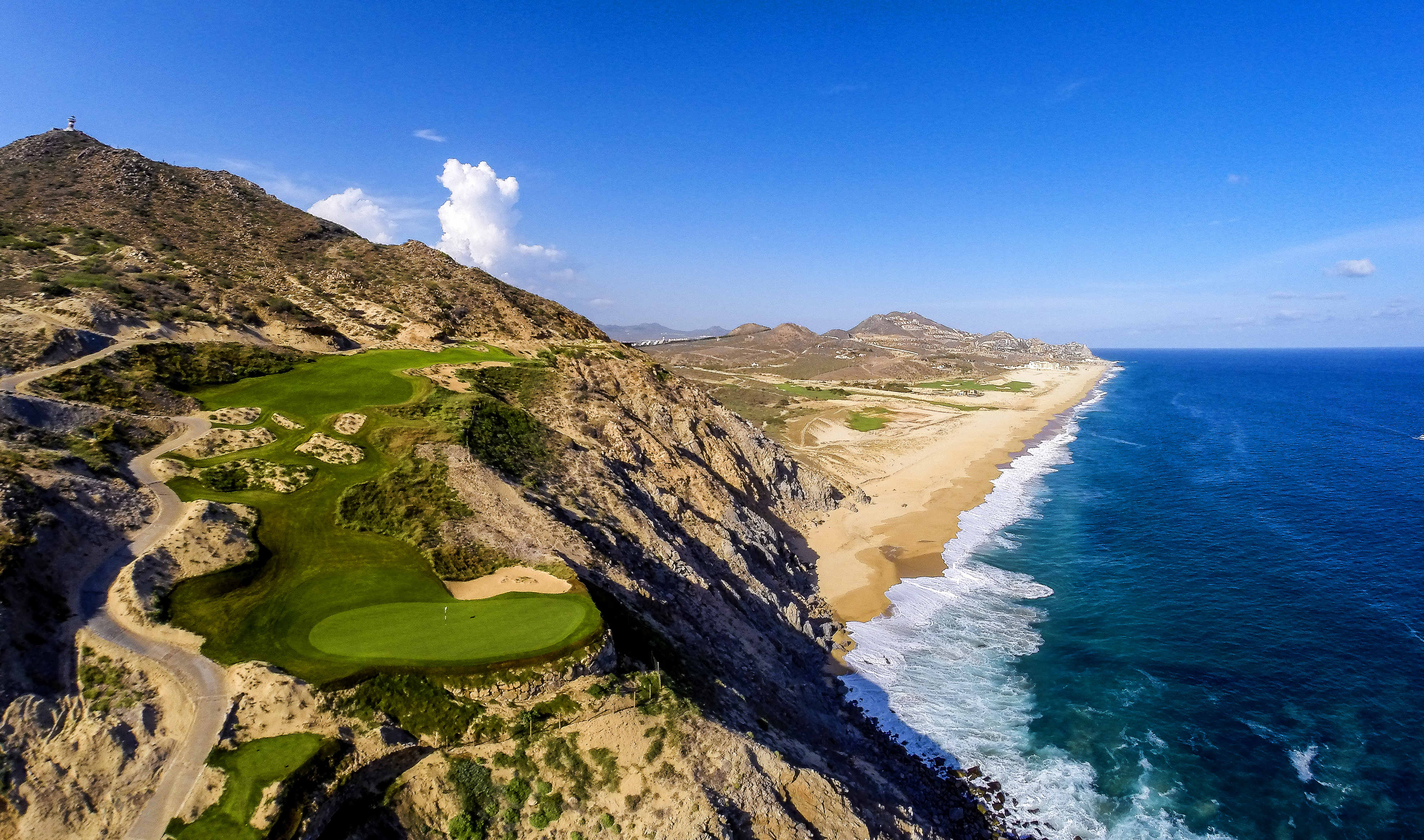 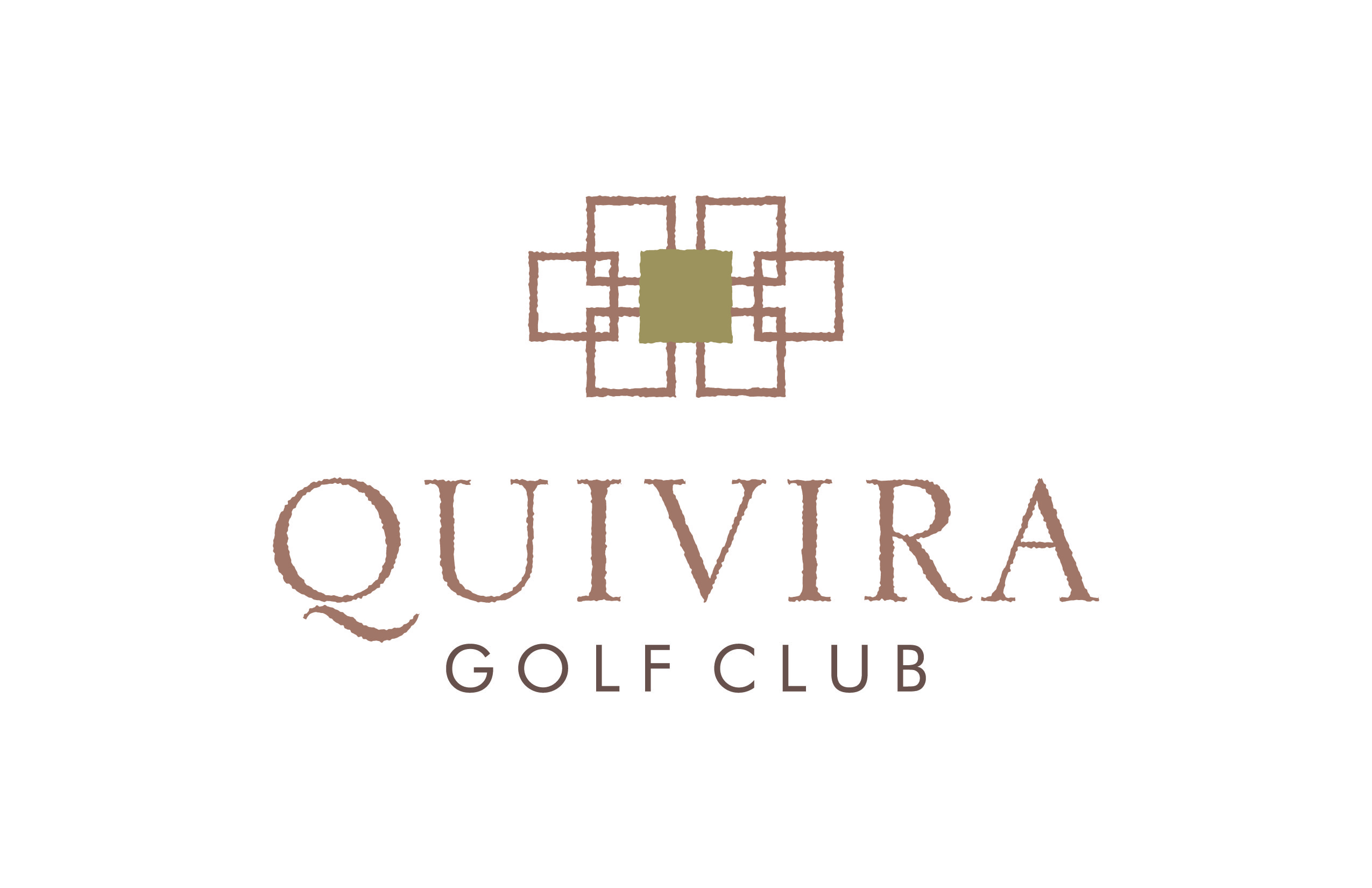 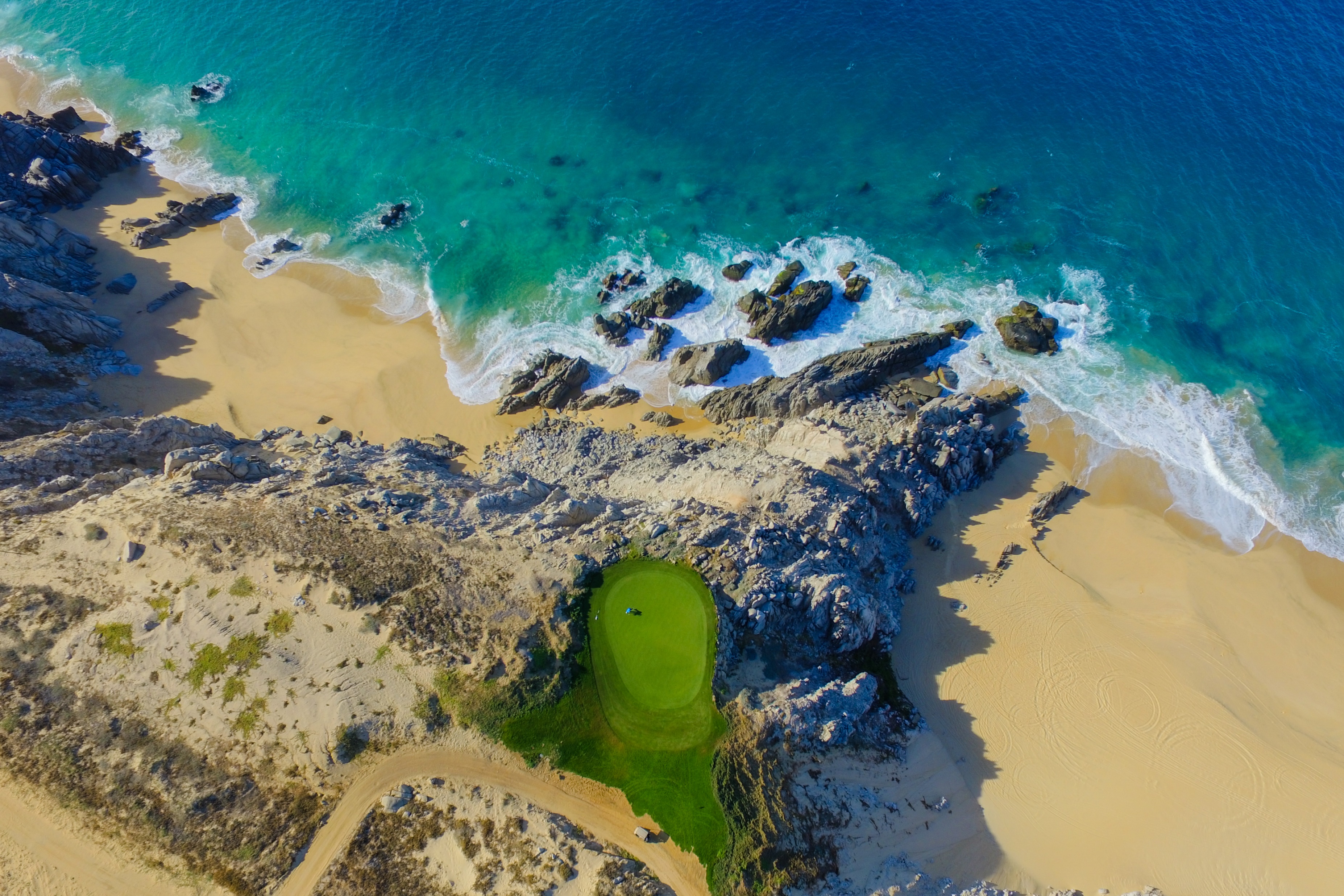 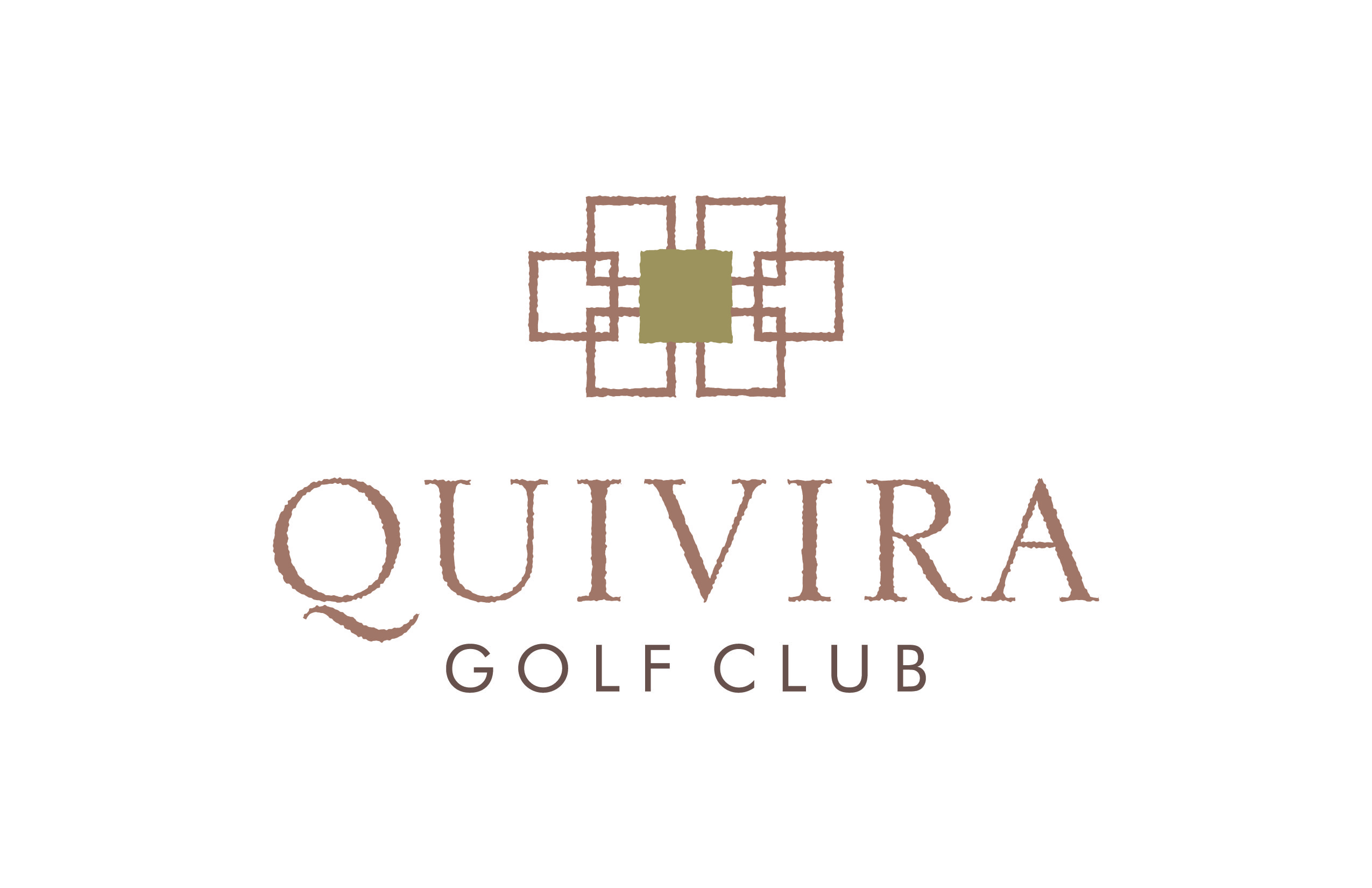 MUCHAS GRACIAS
GOLF DIGEST
2017 – Reconocimiento Editor´s Choice Award a los mejores Campos de Golf en México y America Central
2016 – Reconocimiento Editor´s Choice Award a los mejores Campos de Golf en México y America Central
              Uno de los mejores Campos de Golf en 206 Países – México Posición #4
2015 – La Casa Club Quivira fue incluida entre los mejores HOYOS 19
              El Hoy 12 fue nombrado el mejor hoyo junto al mar
              Mejor Campo para Handicap Alto
              Entre Los Mejores Campos de Golf de México
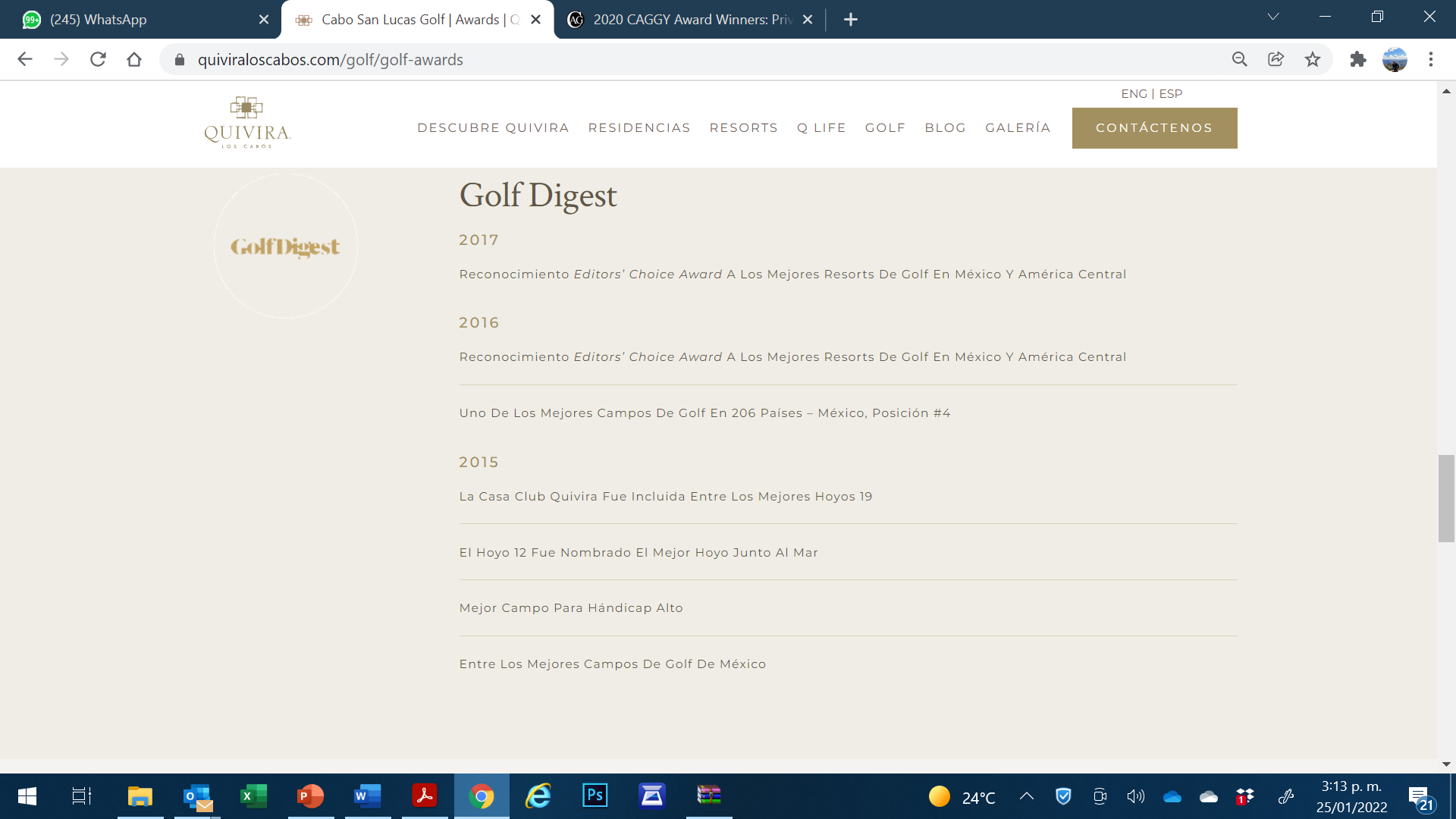 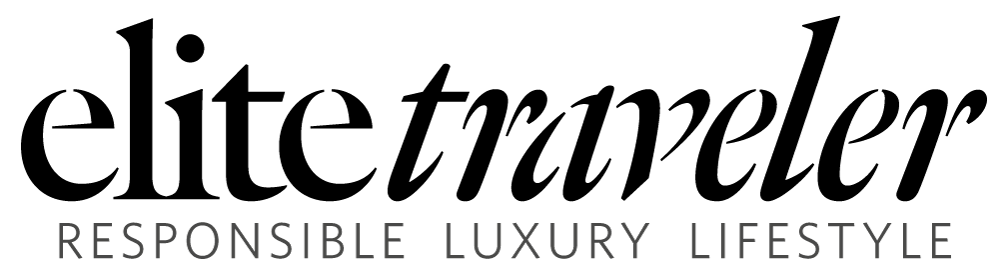 2021 – El Mejor Resort de Golf en Los Cabos
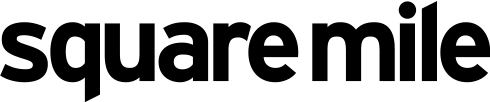 2016 – El Campo de Golf más bello del Planeta
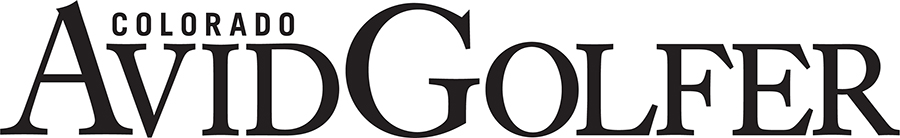 Seleccionado en el Caggy Awards como La Mejor Experiencia Internacional de Golf. Quivira el único de México
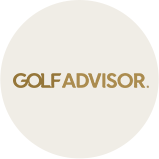 El Campo Favorito con acceso privado y limitado. Número 1 de México
El Hoy en el Océano – El Número 1 de México
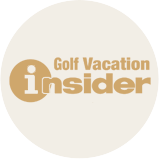 2016 – Mencionado como el Pebble Beach de México
2014 – Mejor Nuevo Campo de Golf a nivel internacional
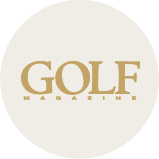 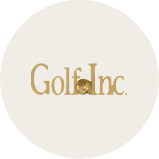 2015 – Desarrollo del Año. Primer Lugar
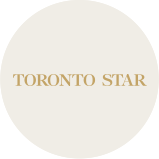 Uno de los mejores Campos de Golf del Mundo
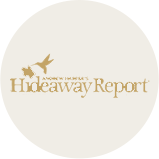 Incluido entre los Mejores 15 Campos de Golf del Mundo
2016 – Ganador del TopMexAwards
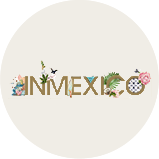 2016 – Editor´s Choice. Uno de los Campos en los que debe jugar
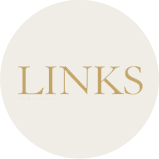 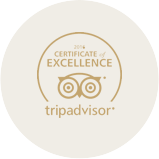 2016 – Certificado de Excelencia